MAIL BALLOT PROCESSING OVERVIEW
MANUAL PROCESSING TABLE
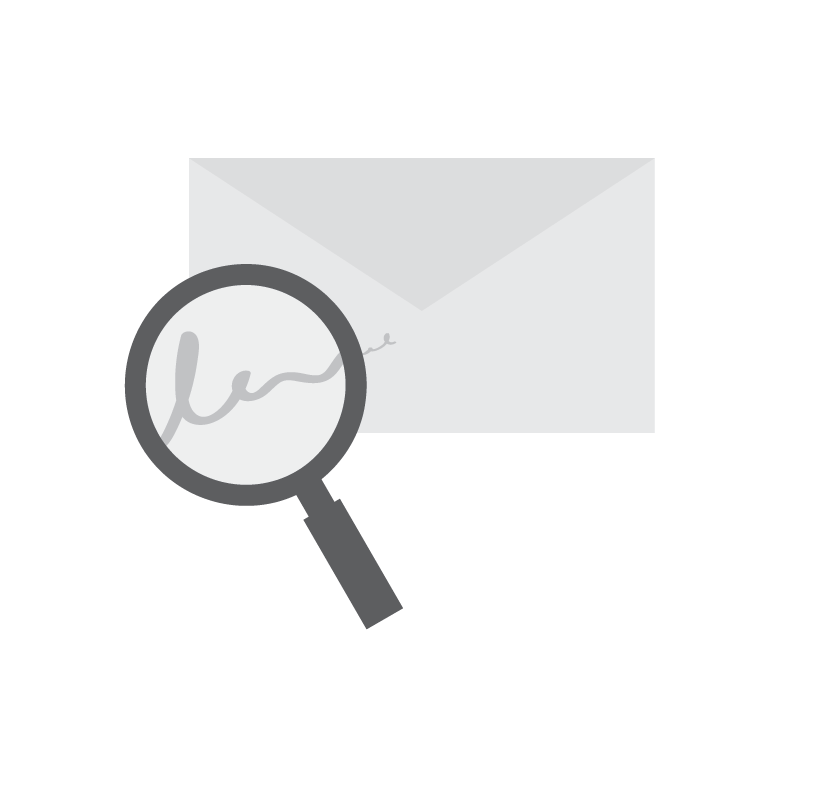 At Station 1, a team:
Verifies that envelopes are signed by
RETURN ENVELOPE OPENING
The team may open ballot sets by 	machine, bringing them to the table
for visual confirmation
the voter and timestamped by staff
Moves the return envelope to
Opens the return envelope
Station 2
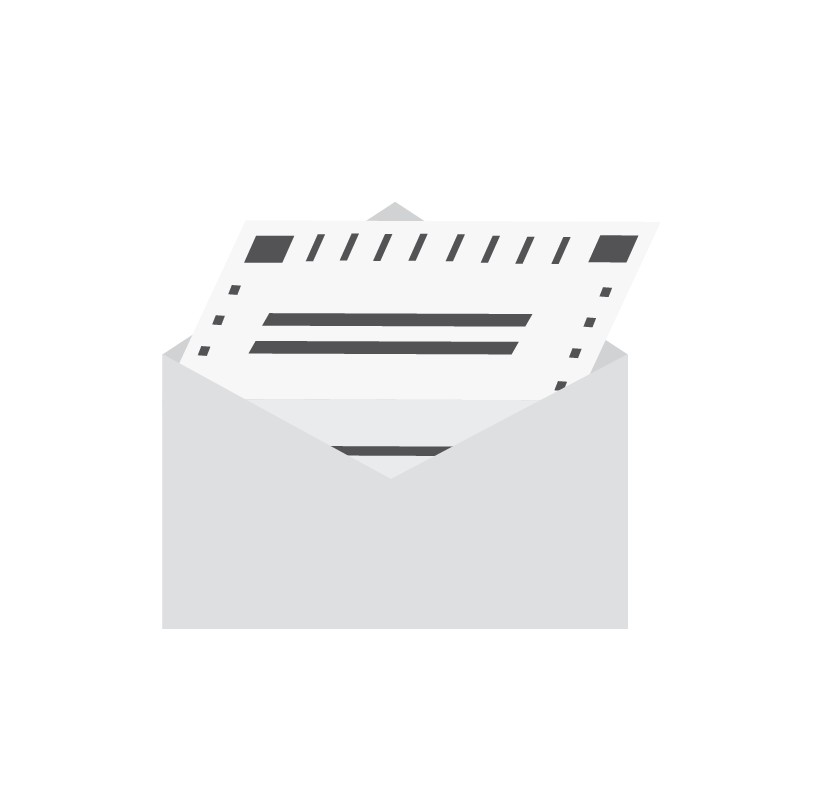 At Station 2, a bipartisan team:
Reads the name on the envelope
Marks it as returned on the QVF list
Extracts the secrecy sleeve
Verifies the stub number against the 	QVF list, then removes the stub
Stacks empty return envelopes
Moves sleeves with ballots to Station 3
NAME CHECK &
STUB VERIFICATION
for storage
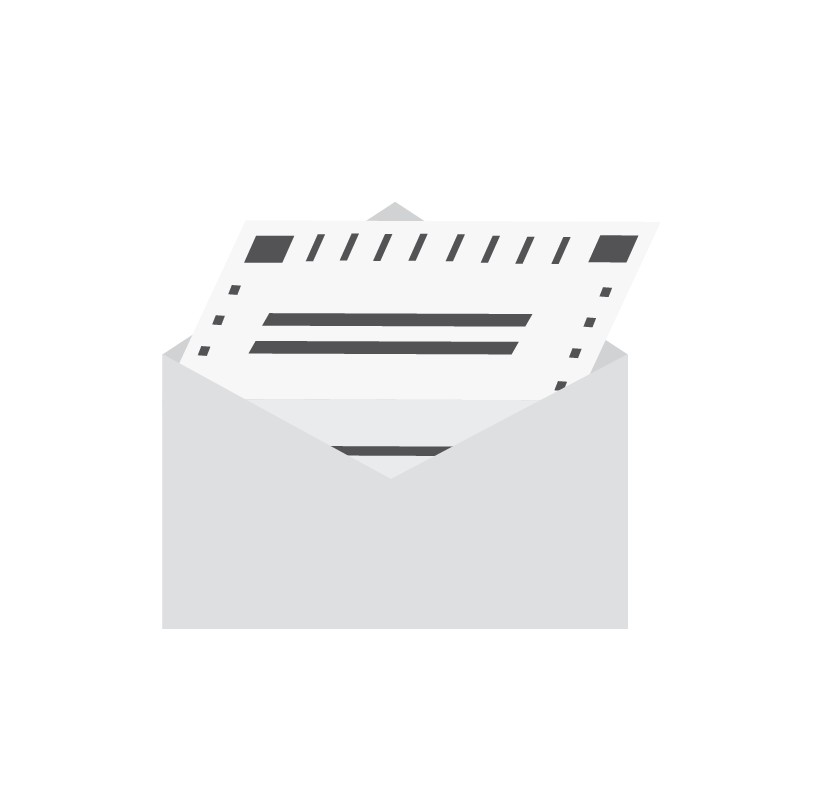 At Station 3, a team:
Extracts voted ballots from secrecy 	sleeves
Inspects them for machine-readability
» Unreadable ballots are set aside for duplication
EXTRACTION & INSPECTION
Flattens them for scanning
Stacks secrecy sleeves aside for

Places ballots in a tray to move to 	scanning
storage
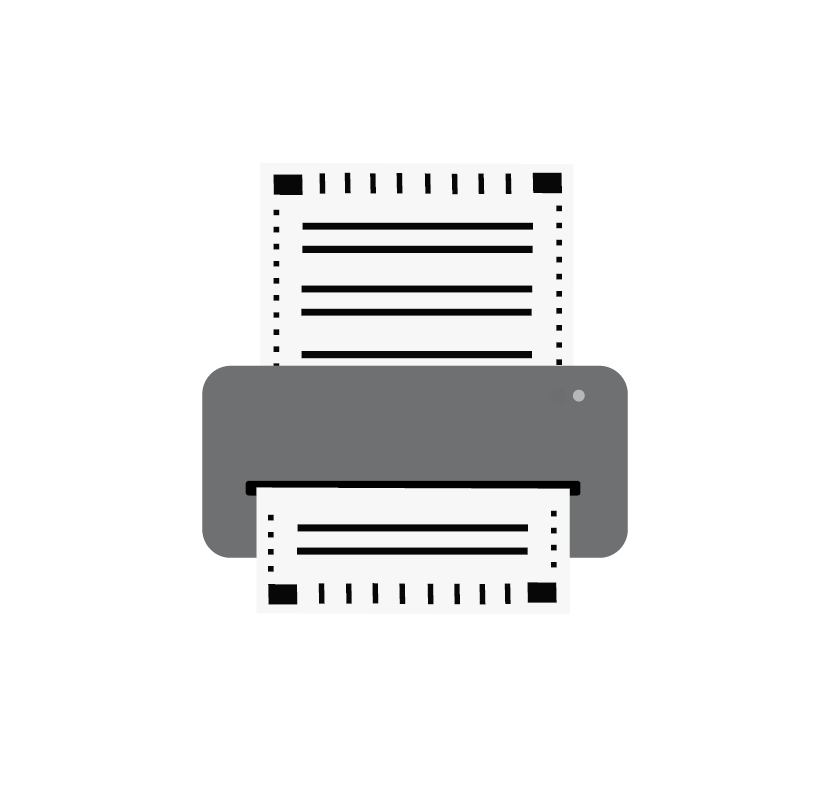 SCANNING
At Station 4, a bipartisan team:
Runs each batch of ballots through 	the scanner
The scanner creates an image of each
ballot and records voter choices
» Ballots that don’t scan are set aside for duplication
After scanning, the tabulation 	team records information in the
reconciliation form
The reconciliation shows how many
ballots came in for this precinct, were challenged or otherwise unscannable, and were scanned
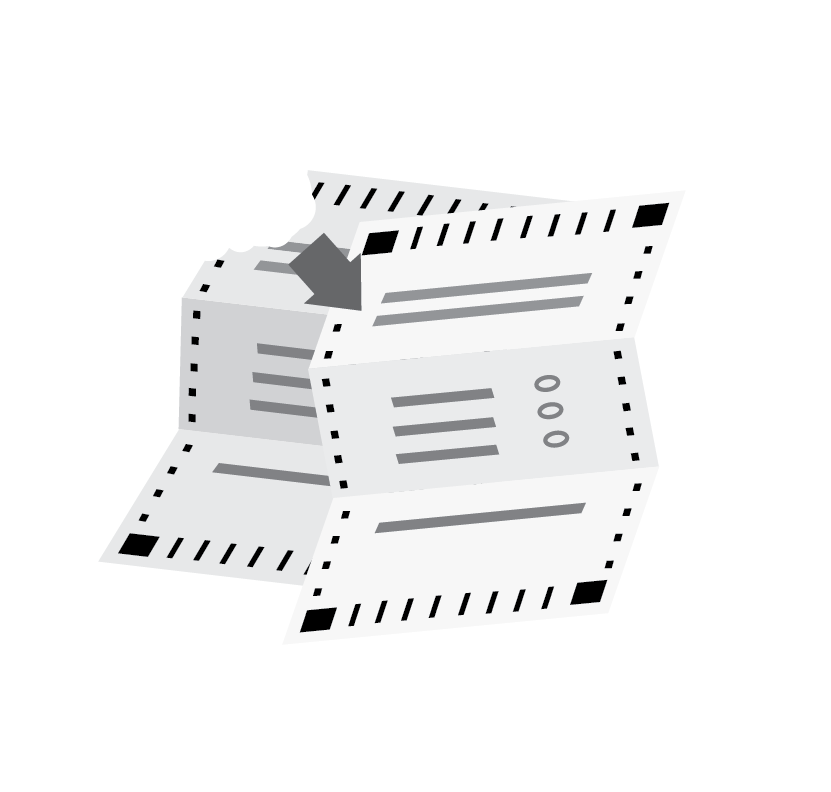 BALLOT
DUPLICATION
At Station 4.1, a bipartisan team:
Duplicates the selections from the original
Reviews duplicated ballots to ensure 	voter choices are marked accurately
Puts the ballot in its precinct batch to
Brings ballots flagged during 	inspection or rejected by the scanner
Pulls a blank ballot of the same style
Writes a tracking number on the 	original and the blank ballot
be scanned
The original is placed unscanned in the
Original Ballots envelope
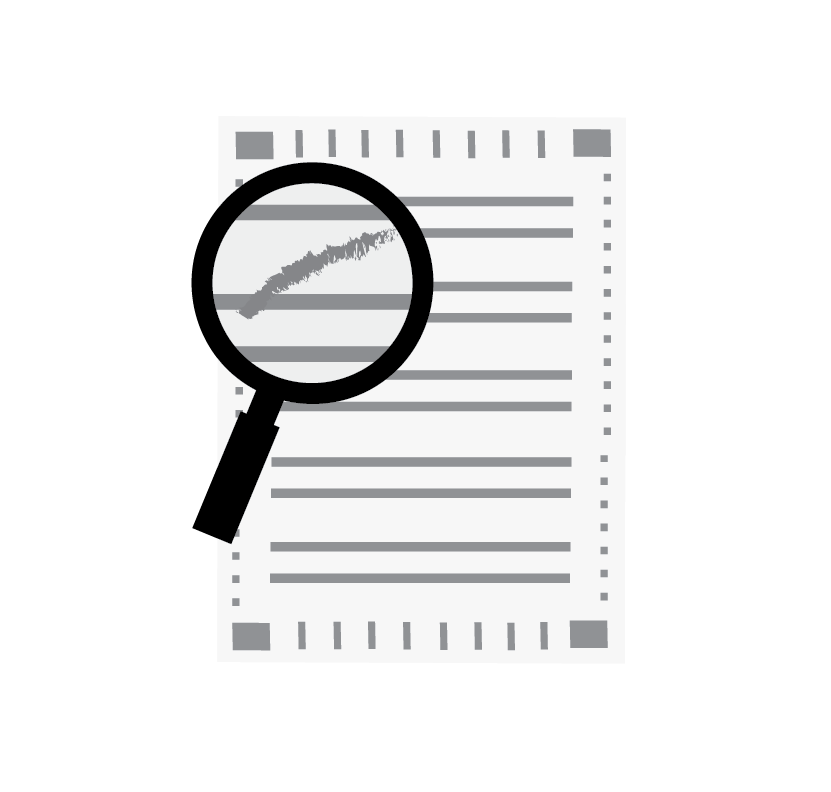 At Station 5, a bipartisan team:
Examines images of ballots the
In each contest where voter intent is 	certain, the team marks the candidate 	or option to be counted
ADJUDICATION
scanner read as blank
Looks for stray pen marks or voter
choices indicated by a non-standard, unreadable mark
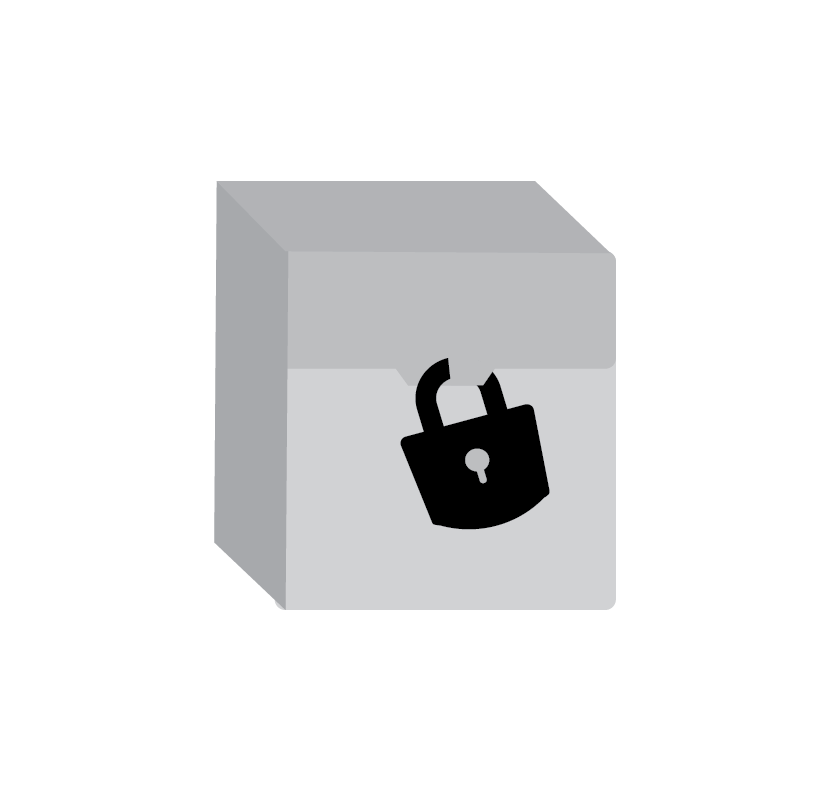 BALLOT STORAGE
At Station 6:
After scanning a batch, the team puts
If counting resumes, the team checks 	the seal against the seal form
After all valid ballots have been
tallied, the cage is sealed pending the audit or a judicial order for a recount
it in the Counted Ballots cage
At the end of each day, the cage is
sealed and the seal recorded
Post-election processing is open to:
Partisan citizen observers
Nonpartisan citizen observers
International nonpartisan observers
Academic research observers
Thank you for participating in the civic process by coming to observe election processing in person.